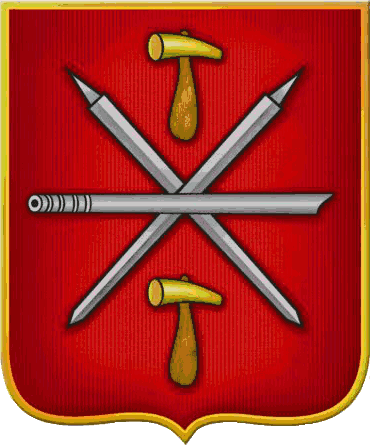 Проект «Города России»
Тула – город-герой
Тула впервые упоминается в Никоновской летописи  под 1146 годом.
Тула- город в России, центр Тульской области
Город расположен на 193 км южнее Москвы,  на реке Упе.
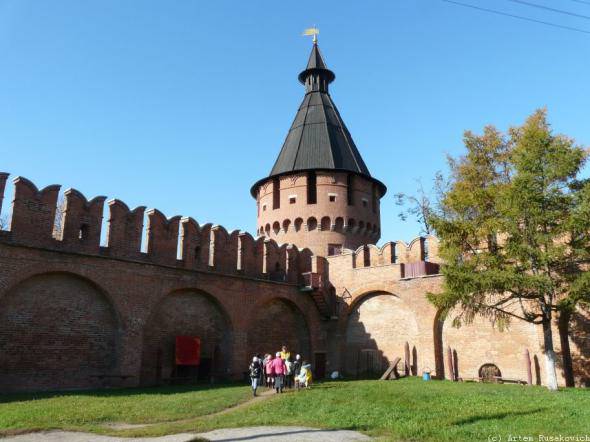 Местоположение Тулы было связано с угрозой набегов крымских татар, поэтому город выступал в роли обороны Москвы и всей России – «град камен» (город-крепость)
В 1712г в Туле появляется первый в стране государственный оружейный завод.
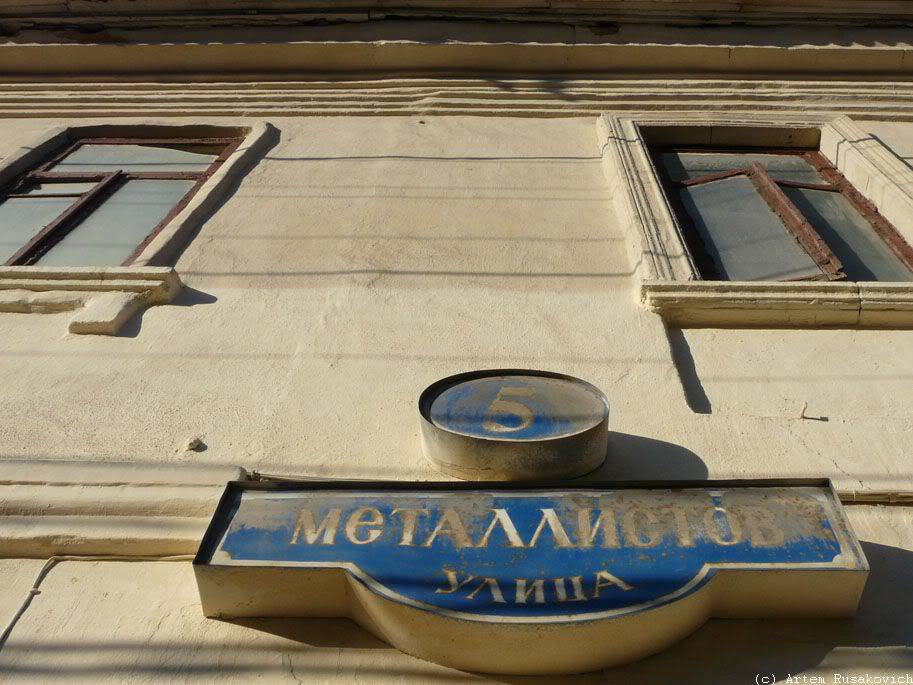 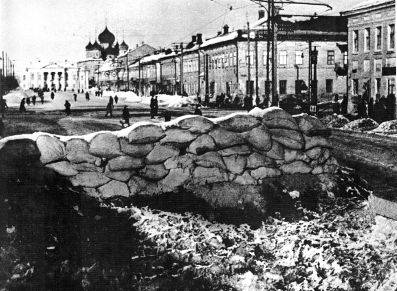 Гораздо позднее был создан музей оружия.
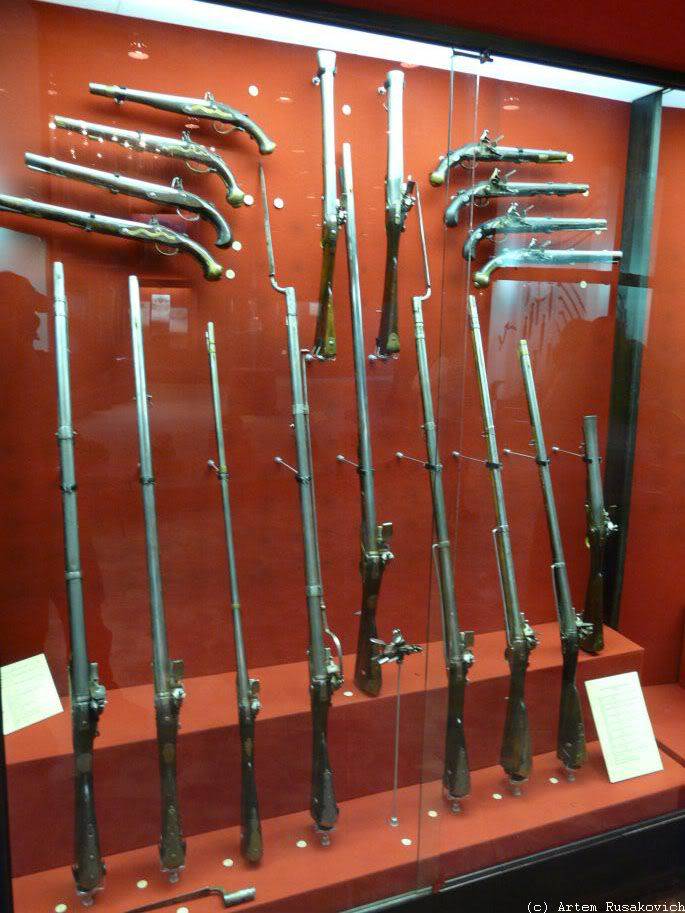 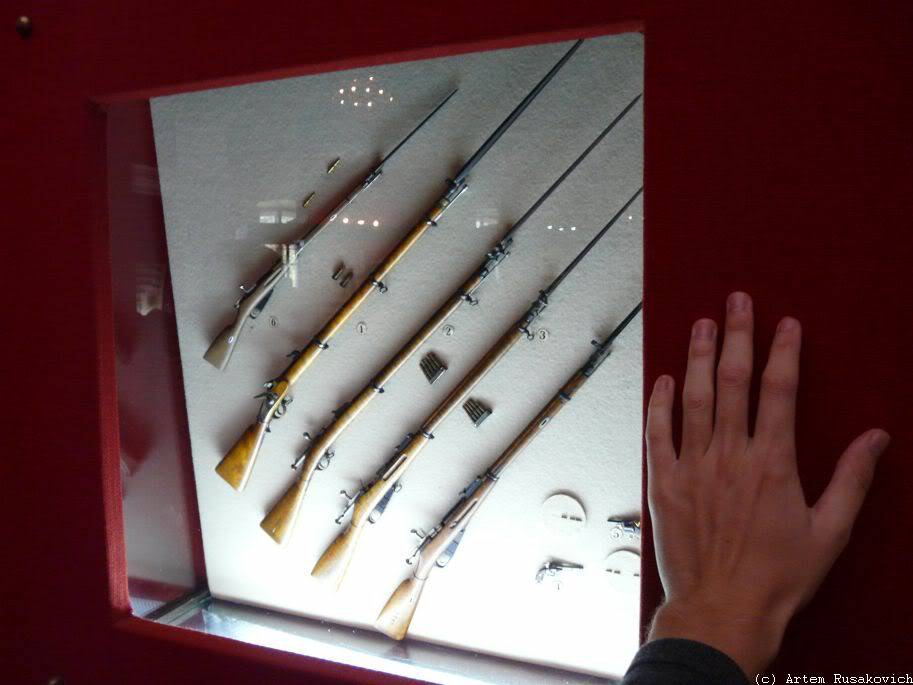 Времена меняются и оружие меняется
Различные виды оружия
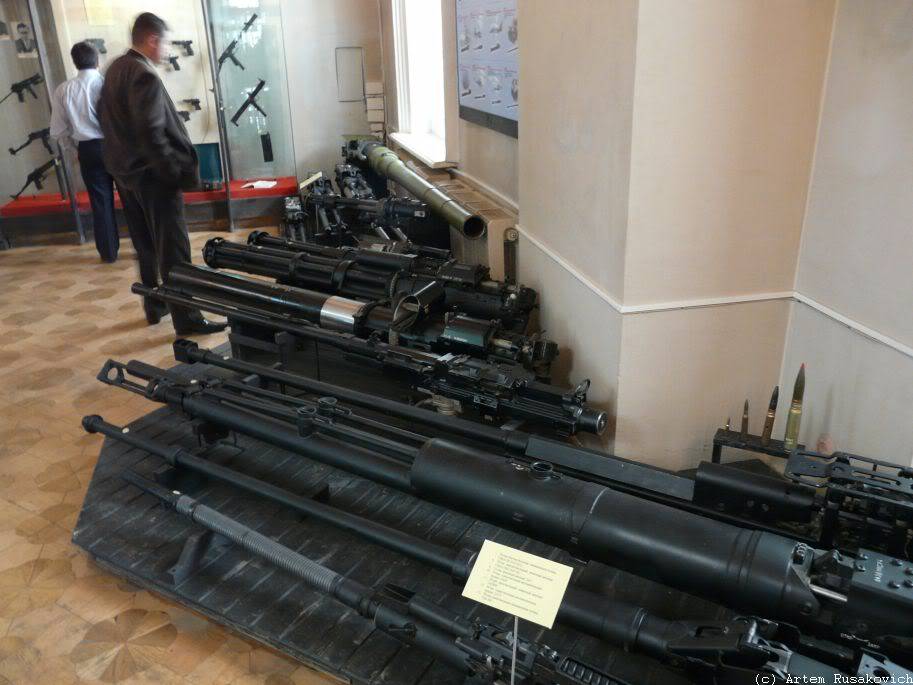 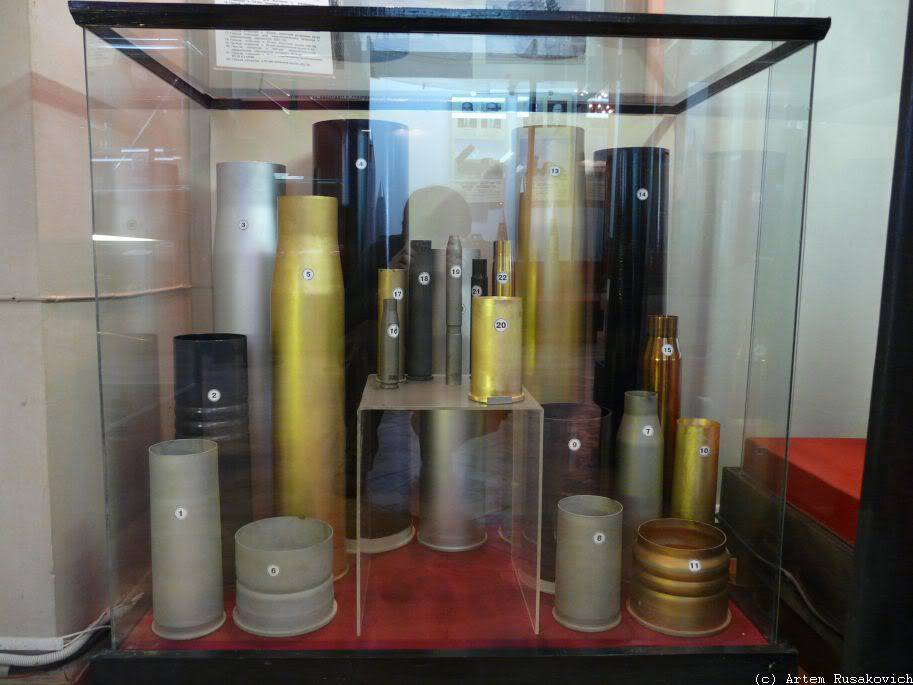 После войны 1812 года 
в Туле появилось новое производство -  самоварное.
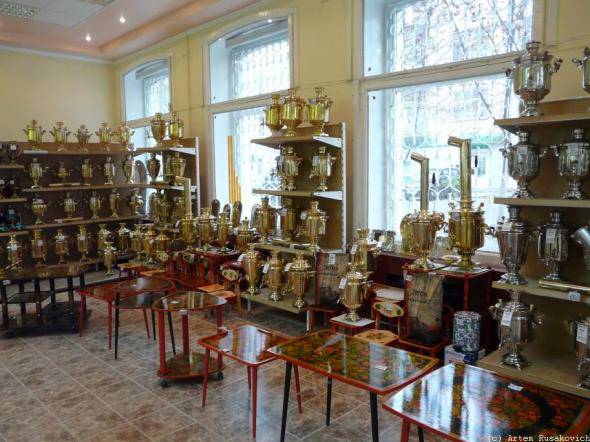 Тульские умельцы быстро завоевали мировую известность.
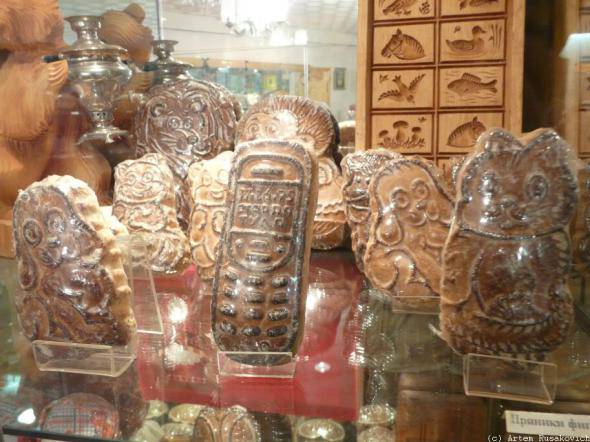 В конце 19 века появилось пряничное производство.
Во время Великой Отечественной войны город имел преимущество в оружии и военной технике.
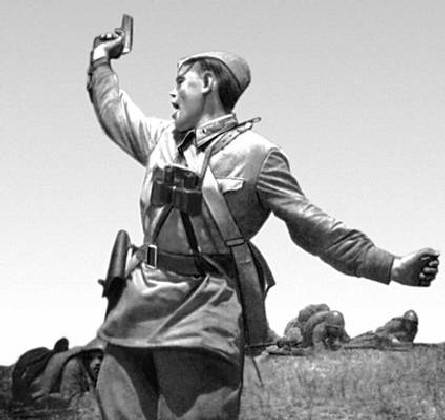 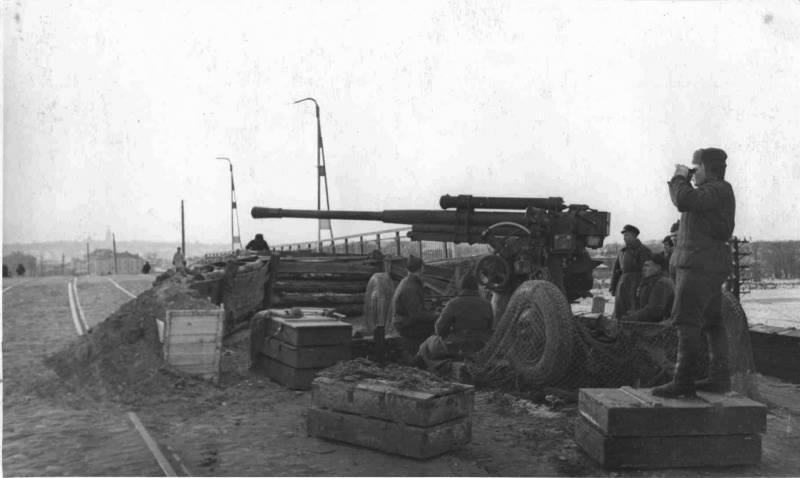 Поэтому фашисты пытались «обезоружить» Тулу, тем самым завоевать и Москву.
В обороне города Тулы участвовало все население.
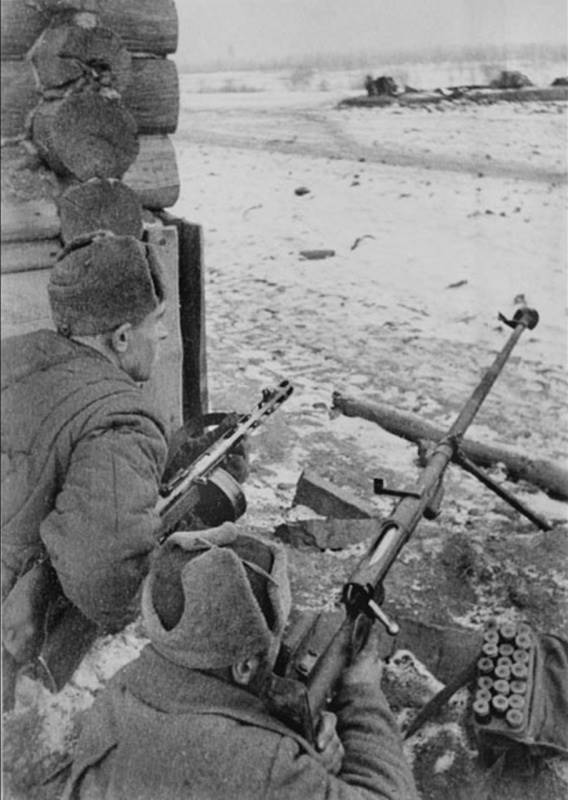 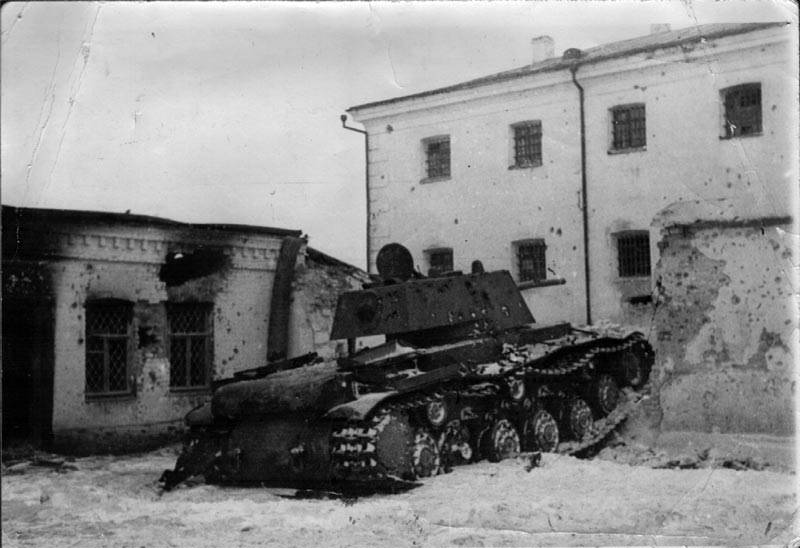 Оборона продолжалась с 29 октября 
по 5 декабря 1941 года
Сражаясь насмерть, защитники отстояли свой город.
7 декабря 1976 года Туле было присвоено звание «Города-героя»
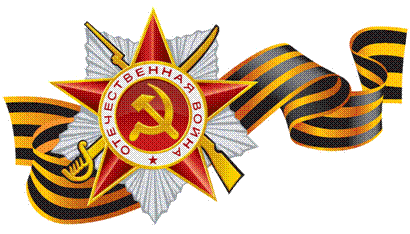 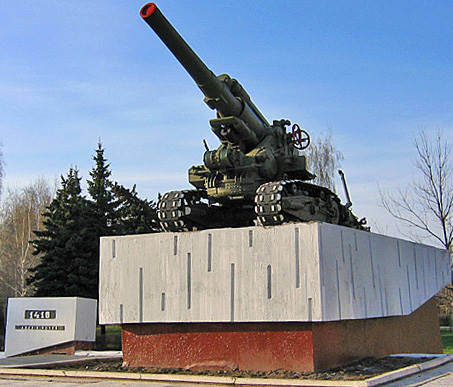 На сегодняшний день в Туле создано очень много памятников героям.
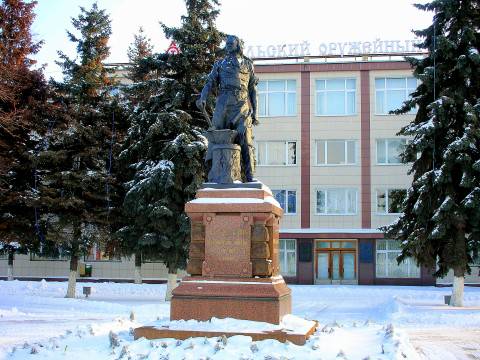 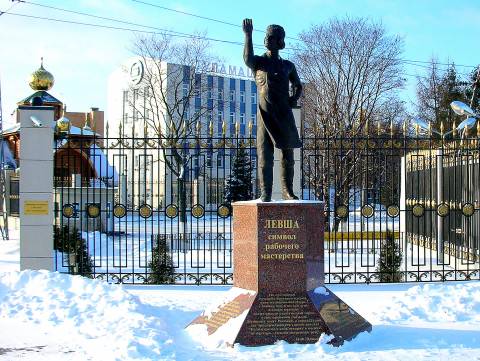 Спасибо за внимание